الجمهورية الجزائرية الديمقراطية الشعبيةوزارة التربية الوطنية
مديرية التربية لولاية سطيف.
مصلحة التكوين والتفتيش.
نصف يوم تكويني لفائدة مفتشي  إدارة المدارس الابتدائية   .
2018/11/22
ثانوية ابن رشيق  سطيف.
1
بمناسبة المولد النبوي الشريف صلوا وسلموا كما أمركم الله في كتابه العزيزعلى سيدنا محمد بن عبد الله ،بسم الله الرحمن الرحيم
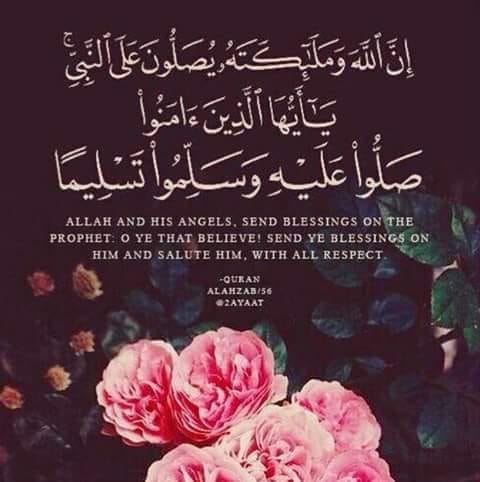 الحوادث المدرسية
الاجراءات الادارية عند وقوع حادث
مقدمة
نوذج تقرير
الاطار القانوني
الاجراءات الادارية
للحد من الحوادث
الخاتمة
مــــقدمة
لقد تزايدت الحوادث المدرسية في السنوات الأخيرة بسبب الاكتظاظ و تبليط الساحات و اكتساح العنف  لمدارسنا، مم يجعل كل منا يقوم بواجباته ويتحمل المسؤولية  الملقاة على عاتقه فحراسة دقائق معدودة أثناء الراحة نتفادى بها حوادث أليمة قد تؤدي إلى ما يحمد عقباه .
ولذا نريد أن نسلط الضوء على موضوع لم يسل حبر الكتاب بقدر ما أسال دماء فلذات أكبادنا.
إن التلميذ معرض للحوادث المدرسية منذ خروجه من البيت باتجاه المدرسة ،لكن مسؤولية المدرسة تبدأ من الباب الخارجي للمؤسسة ،فعند دخوله للساحة فهو تحت مسؤولية المدير والأساتذة ،والحوادث التي تقع في الفناء قد تكون ناتجة عن تدافع بين التلاميذ أو أثناء الجري ،ويكون تصادم بين التلاميذ ،أو أثناء القفز ،وفي هذه الحالة يجب على المدير ضبط جدول الحراسة وتبيان لكل أستاذ موقعه أثناء الاستراحة أو أثناء الدخول . 
وقد تكون الحادثة داخل قسم ناتجة عن وجود بعض الوسائل من كراسي أو طاولات مكسرة أو بعض أجزاء المدفآت ،وزجاج نافذة مكسرة .....فهذه كلها تشكل خطرا قد يصيب التلاميذ من غفلة الأستاذ أو من دون انتباه .
إن الموضوع يتصّل مباشرة بأمن التلاميذ الذين هم تحت مسؤولية الأستاذ سواء كانوا في الفناء أو في القسم أو في المرافق الأخرى من مراحيض وملعب وميدان خاصّ بالنشاطات الثقافية.وبالتالي يجب أخذ الاحتياطات الكفيلة بالابتعاد عن الحوادث قدرَ المستطاع.ومن البديهي أنّ حراسة التلاميذ في جميع المناسبات أحد عناصر هذه الاحتياطات الأساسية. 
فلا بدّ أن نشتَغِل بهم منذ دخولهم المدرسة حتى خروجهم منها، فلا يمْكِنُ ومهما كانت الظروف أن يبْقوا وحدهم خلال أوقات الفراغ سواء بالقسم أو بالفناء أو بالملعب ومن الجدير بالملاحظة أنّ هذه الأوقات تؤدّي في الغالب إلى القلق والضّجيج وإلى اللّعب الحرّ وإلى الحرية التي لا يعرِف الأولادُ حدودها فتنتجُ الحوادث المُؤْلِمَة.
تعريف الحادث المدرسي:
يعتبر حادث مدرسي كل إصابة  تعرض لها تلميذ (ة) بفعل إرادي أو غير إرادي داخل المدرسة أو خلال وجوده تحت حراسة مؤطريها- سببت له ضررا.
الإطــــــار القــــــانوني
نصت المادة 22  من الباب الثاني  للقانون التوجيهي للتربية الوطنية 08/04 بالعبارة الصريحة الآتية :المعلمون مسؤولون عن الضرر الذي يسببه تلاميذهم الذين يكونون تحت رقابتهم.
كما نصت المادة 20 من القرار839 المحدد لمهام مديري المدارس الابتدائية ‘يتعين على مدير المدرسة الأساسية للطورين الأول والثاني ضبط كافة الإجراءات الضرورية والتنظيمية من أجل ضمان أمن الأشخاص وسلامة التجهيزات داخل المؤسسة والسهر على إقامة التدابير اللازم والتنظيمية في مجال حفظ الصحة والنظام ‘، وفي المادة 40 من القرار 65 المحدد لكيفيات تنظيم الجماعة التربوية و سيرها "تتولى إدارة مؤسسة التربية و التعليم في حالة تعرض تلميذ إلى حادث مدرسي اتخاذ الإجراءات اللازمة و التصريح لدى الوصاية و الجهات المعنية وفق التنظيم المعمول به”   نستنتج من هاتين المادتين بان حفظ الصحة والنظام العام والأمن من صلاحية المدير وقد ألزمته هاتين المادتين بالقيام بواجب الحرص على حسن سير المؤسسة ،وهو مطالب بتوفير جملة من الاحترازات الوقائية ،وهذا حتى تسقط عليه المسؤولية في حالة وقوع حادث ويتحملها الشخص الذي اخل بالتزامه وواجبه .
إن الحوادث المدرسية تعتبر واقعا في الحياة اليومية لمؤسساتنا التربوية ورغم وجود آليات للقيام بالإجراءات الضرورية في هذا الإطار  فالملاحظ أن المدير يقع في تردد أو ارتجال في مواجهة الحوادث المدرسية التي تقع في مدرسته مما يعقد حل الأمور  وتدفع بالمدير إلى القيام بتسويات شخصية خارج إطار القانون للإشارة  أن التكفل بالحوادث المدرسية جزء لا يتجزأ من النشاط الإداري للمدير.
الإجراءات الإدارية للحد من الحوادث.
حتى يتمكن مدير المدرسة من تجنب الحوادث المدرسية  يجب القيام بالإجراءات الآتية وفي الأماكن التالية : - أن يفرض النظام عند الدخول من الخارج إلى الساحة ومن القسم إلى الساحة ومن الساحة إلى القسم .- إعداد مخطط الحراسة وإظهار كل منطقة من  المسؤول عنها .-الجدية أثناء الحراسة وعدم الاشتغال بأعمال يدوية  أخرى ،أو قراءة الجرائد.-منع الأطفال من اللعب الخطير كالجري وتسلق الأشجار إن وجدت . -عزل المناطق التي تتواجد بها أشغال .-منع التلاميذ من إخراج الأدوات الحادة ،ومحاولة منعهم من إحضارها إن اقتضت الضرورة واستبدالها بأخرى أكثر أمنا على سلامتهم وأمنهم.-تأمين التلاميذ ضد الحوادث المدرسية في بداية كل سنة دراسية وقبل نهاية شهر نوفمبر.- إعداد مخطط الأمن والحماية مع إرسال نسخة للحماية المدنية .
عدم إخراج التلاميذ من المدرسة  إلا برخصة من السلطة الوصية 
مدير التربية شخصيا (مصالحه).
الإجراءات الإدارية عند وقوع حادث
إن المبدأ الإنساني الأوّل الذي يجب أن يراعى ويُنَفّذ هو : إسْعاف الضحية ويجب أن يتمّ الإسعاف في الحين دون إضاعة وقت، لكن يجب أن تتخّذَ كلّ الاحتياطات اللازمة عند نقل المصاب إن كان نقله ضروريا إلى الطبيب أو إلى المستشفى، فيجب أن تعرض الضحية على الطبيب في جميع الحالات.ويجب ألاّ ننسى أنّ بعض الجروح التي تبدو أحيانا سطحية وخفيفة هي جروح يمكن أن تخفي أضرارا داخلية خطيرة مثل الجروح التي تُصيب الرأس والبطن أو الصّدر خاصة، لذا يجب عدم الاكتفاء بالانطباع الأولي بأن الجرح بسيط وأنّ عرض المصاب على الطبيب غير ضروري.إعلام الولي في الحين بالحادث الذي أصاب ابنه.
يقوم المدير بتحرير تقرير عن الحادث يضبط فيه الحادثة ويظهر مسؤولية الأستاذ الحارس من عدمها كما يؤكد على التقرير درجة وجسامة الخطورة (تحديد المسؤولية المدنية والجزائية بالإثبات أو بالنفي أمام المحاكم ). 
يتم التحرير في خمس نسخ توزع كمايلي:1- ترسل نسخة إلى تعاضدية الحوادث المدرسية مباشرة .2- نسخة ثانية يحتفظ بها في أرشيف المدرسة .3- ثلاث نسخ تحول إلى مفتش المقاطعة.يشمل التقرير على وقت وقوع الحادث بالضبط ومكانه وأسبابه والشهود .كما يضبط هوية التلميذ المصاب وهوية المتسبب في الحادث،دون نسيان ظروف وقوعه ،ويحدد الحراس والشهود وقت وقوع الحادث ،ويقوم المدير بجمع شهادات مكتوبة للشهود والمسؤول عن الحراسة كما يدون المدير ملاحظاته ورأيه في الحادث ثم يرفق التقرير بشهادة طبية للطبيب الذي فحص المريض.
آجال المراسلات حددت ب 72 ساعة  يؤخذ ختم البريد بعين الاعتبار.
تقرير تعاضدية الحوادث المدرسية  :
إنّ التلميذ مؤمن ضد الحوادث المدرسية مقابل مشاركته التي يدفعها ضمن حقوق التمدرس في مستهل السنة الدّراسية، وطبقا لقانونها الأساسي فإن مدير المؤسسة ملزم بإخبارها بتقرير كلما وقع حادث مدرسي لأحد التلاميذ، ويكون الإخبار على مطبوعات خاصة وضعتها التعاضدية تحت طلَب جميع مديري المؤسسات التعليمية ويدون التقرير في خمس نسخ متشابهة ملونة بخمسة ألوان هي : الأبيض والأخضر والأزرق والأحمر والأصفر، و ترسل كل نسخة من هذه النسخ بعد أن تملأ بدقة إلى  :- تعاضديه الحوادث المدرسية (النسخة البيضاء) .
– مديرية التربية (النسخة الخضراء).
مدير المدرسة (النسخة الزرقاء).- ممثل تعاضدية الحوادث المدرسية الولائيّ (النسخة الصفراء) 
الاحتفاظ في الأرشيف بالنسخة الحمراء.
مــــــــــلاحظـــــــة
ينصح  الأستاذ بما يلي  :- ألا يدفع أي ثمن لولي التلميذ – التلميذ مؤمن.- ألا يرضخ لأي ضغط أو تهديد فللإدارة مسؤوليتها في الحادث المدرسي.- ألا يحاول التصالح مع الأولياء.- أن يترك الأمور تسير سيرا قانونيا.- أن يقوم بزيارة التلميذ المصاب كلما سنحت له الفرصة أو أن يسأل عن حاله. 
وفقكم الله.
نموذج تقرير
الجمهورية الجزائرية الديمقراطية الشعبيةوزارة التربية الوطنيةمديرية التربية لولاية .......... المؤسسة :........................ تقريــرعـن حـادث مدرسي1- الحادثة :التـــــاريــــــــخ : الساعة :المكــــــــــــــان : طبيعة الحادثة : 2- المصاب :اللقب : الإسم :تاريخ الميلاد : مكان الميلاد : القسم : الصفة : 3 –ولي المصاب :اللقب : الإسم : العنوان : الهاتف : قرابة الولي بالمصاب :4-ظروف الحادثة :الأسباب :5-الخصوم :6 – الشهود :1 – اللقب : الإسم : 2 – اللقب : الإسم : 3 – اللقب : الإسم :4 – اللقب : الإسم : 5 – اللقب : الإسم: 
7 – الموظف المسؤول ساعة الحادثة : اللقب : الإسم : الوظيفة : مكانه ساعة الحادثة : تصرفه وقت الحادثة :8الإجراءات المتخذة وملاحظات المديرحرر با.............. في : .........................................                                                                       المديـــــــــــر
خــــــــــاتمـــــة
إن المفتش يتعامل في عمله مع أشخاص تختلف ميولهم ورغباتهم كما تتقاوت قدراتهم ، يشاركهم في تحمل المسؤولية في تربية النشء وبناء الأجيال .
أملنا هو تبصيره بدوره الحقيقي الذي يتجلى في القدرة على تجديد أفكاره والتواصل بينه وبين الفاعلين في الميدان التربوي .
وغايتنا في اختيار الموضوع هو الإلمام بطرائق التصرف حالة وقوع الحوادث المدرسية ،وكيفية التعامل معها وتسييرها وفق النصوص التنظيمية المعمول بها من جهة ومن جهة تكوين السادة المدرين في الميدان .